WPU Geografie
Die Welt kennenlernen - Tourismus
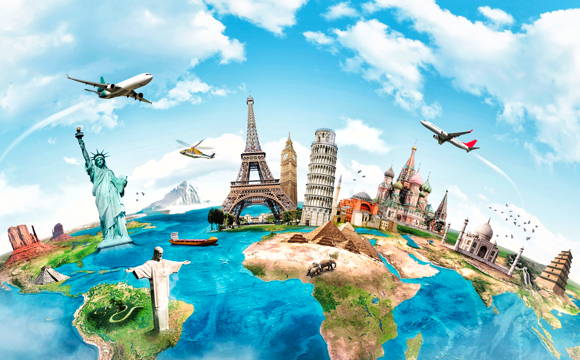 WPU Geografie
Die Welt kennenlernen
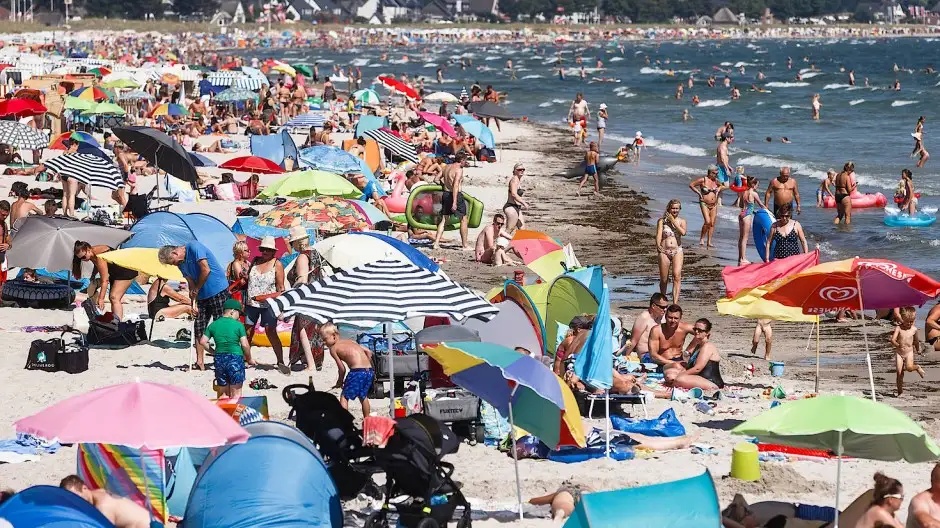 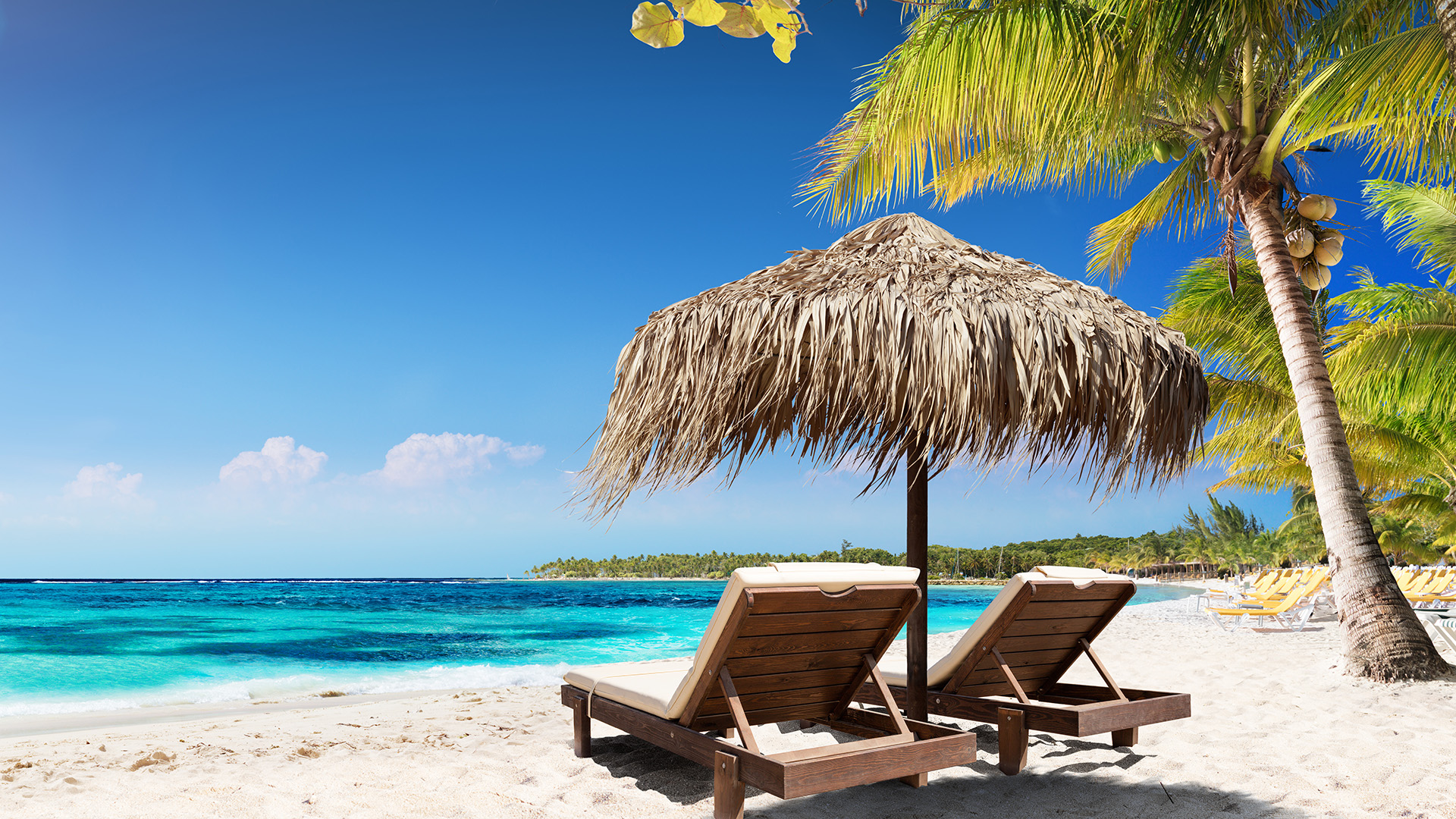 Wo ist der Traumstrand?
WPU Geografie
Die Welt kennenlernen
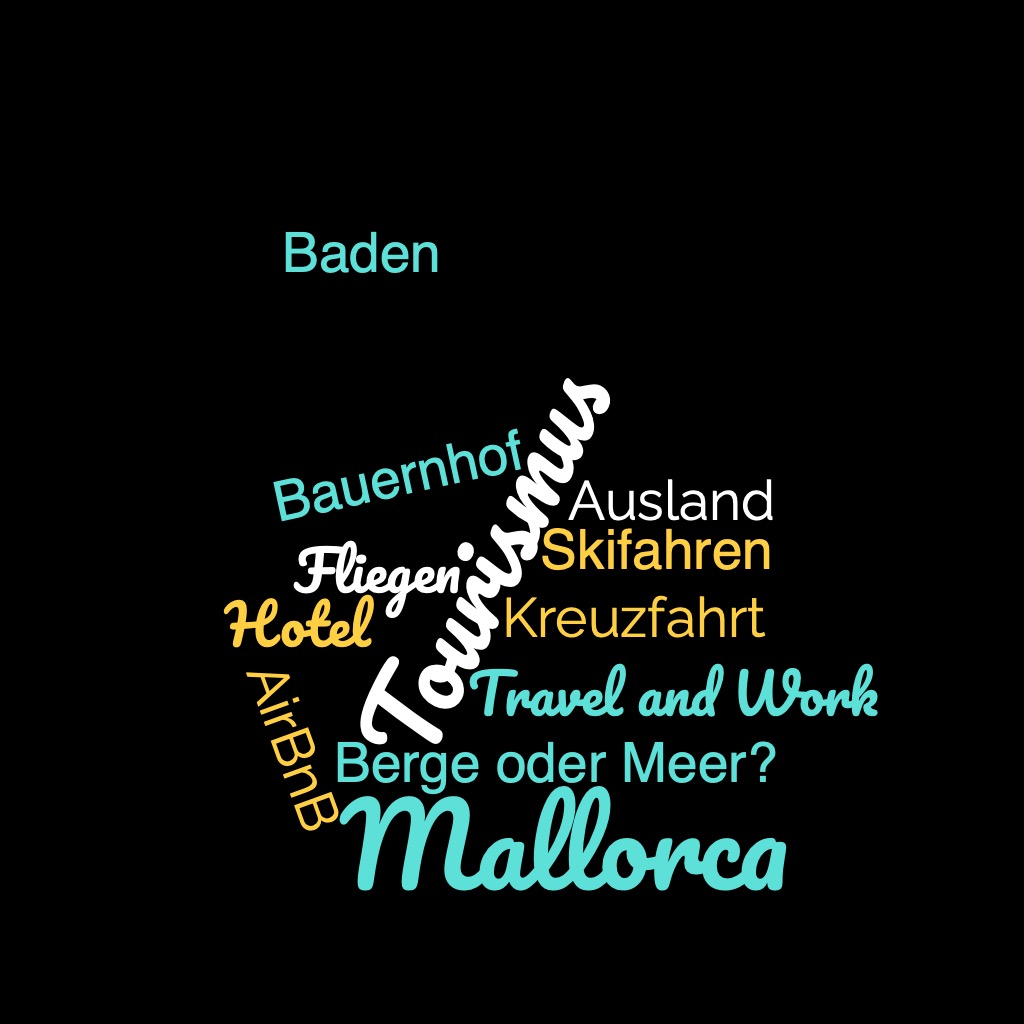 WPU Geografie
Die Welt kennenlernen
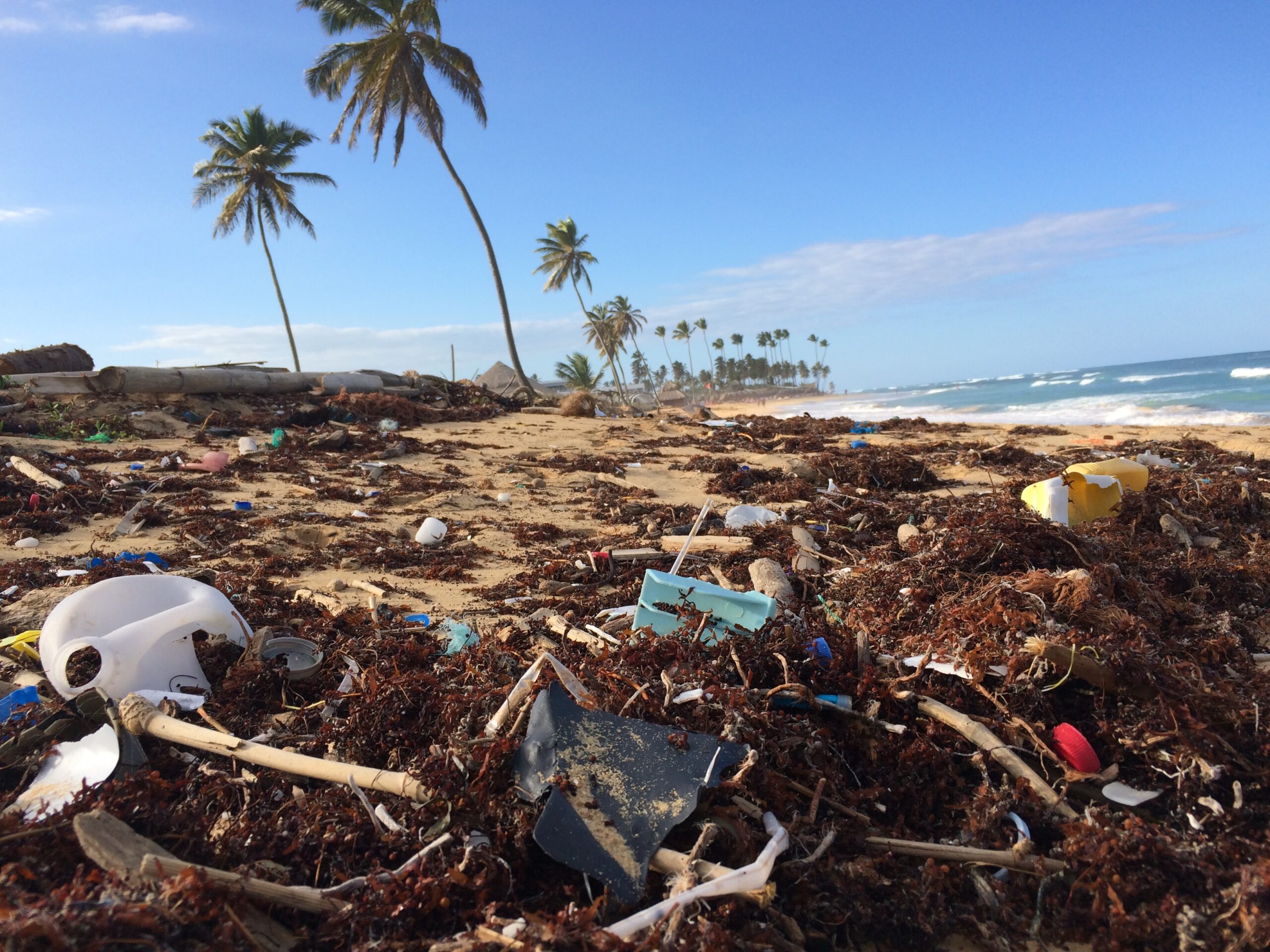 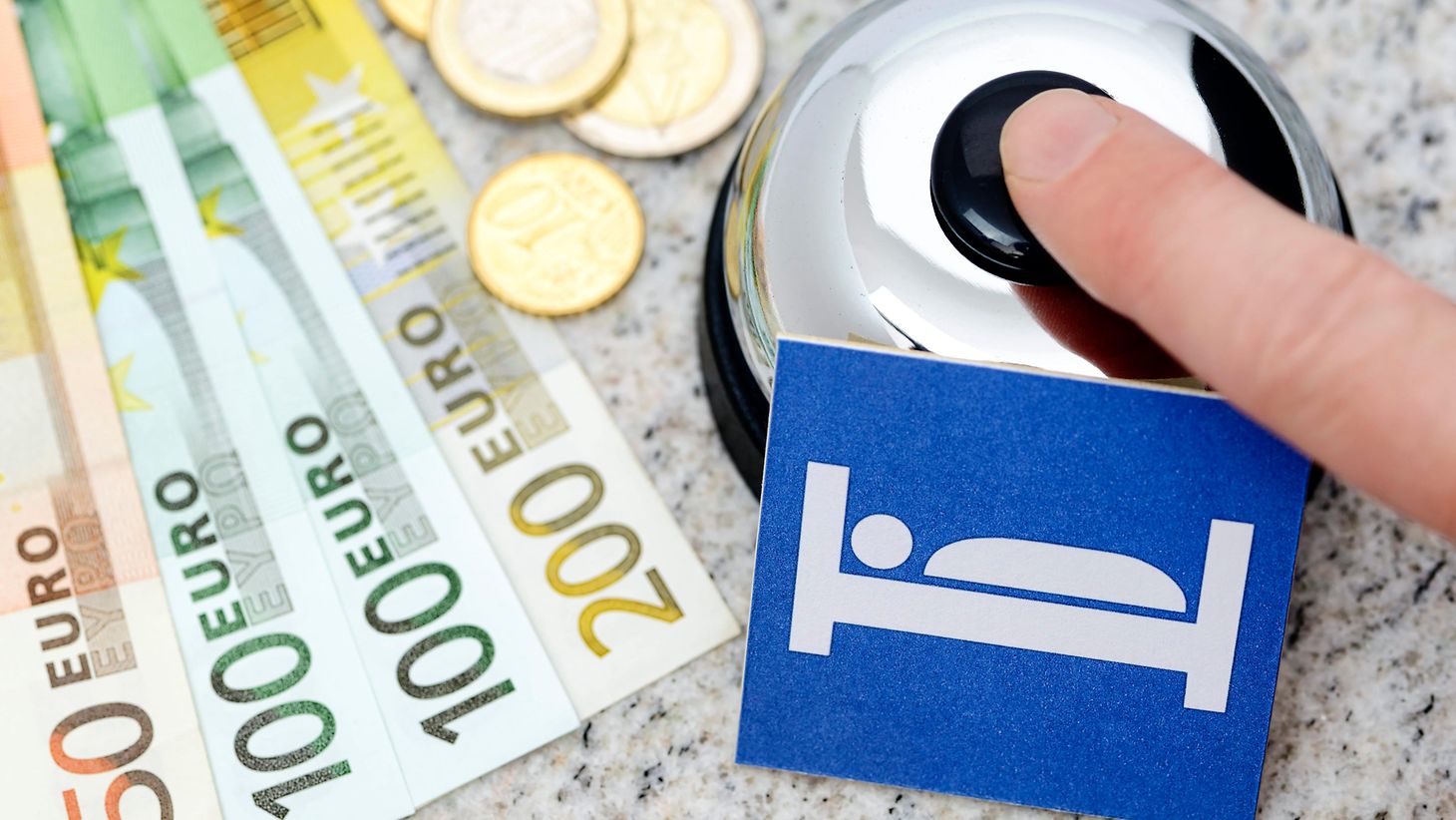 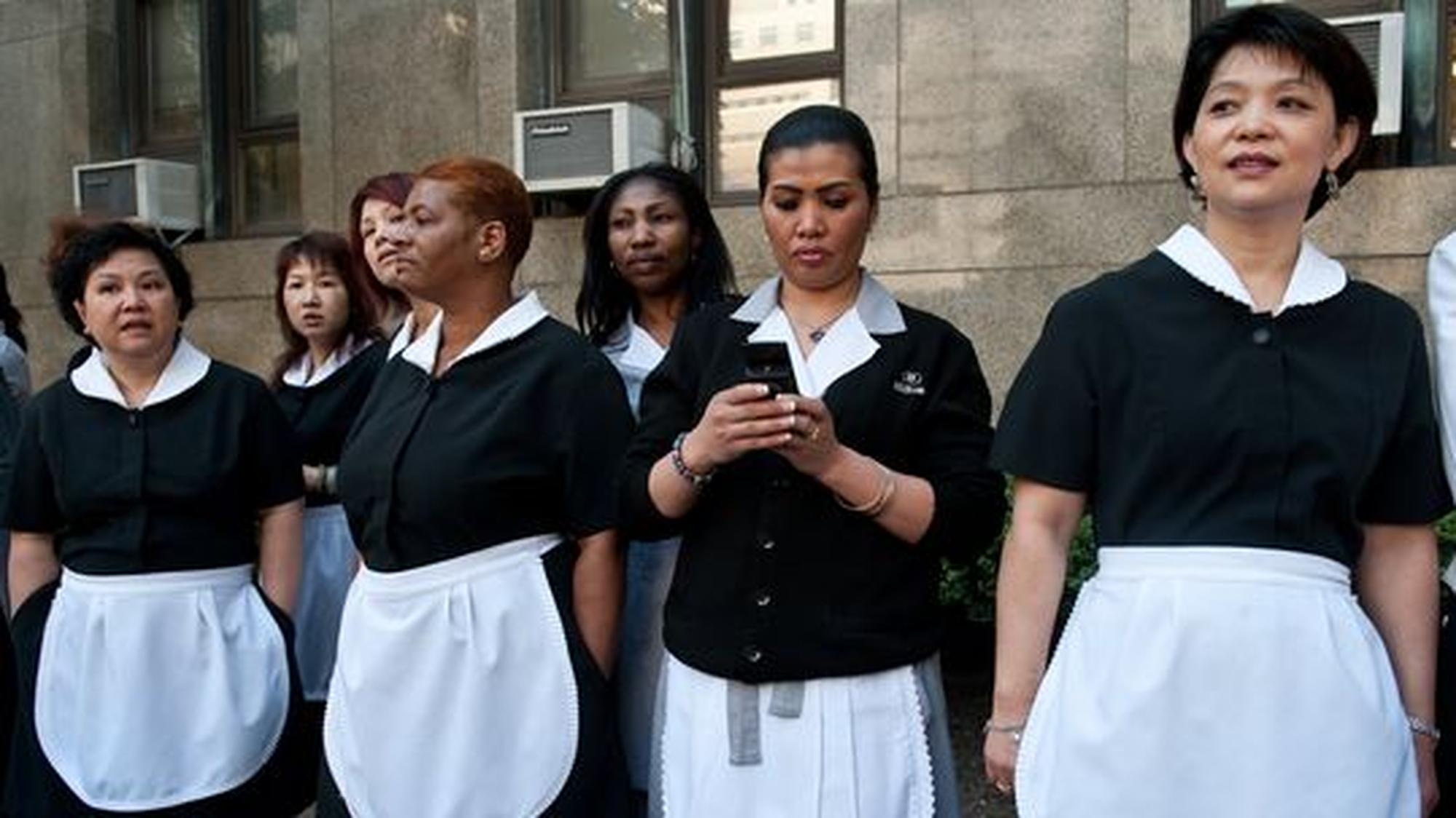 Nachhaltigkeit?
WPU Geografie
Die Welt kennenlernen
Leistungsüberprüfung:
LEK
Podcast
Test